ايها الطلاب! أهلا و سهلا. كيف أنتم؟
عنوان المدرس
المدرسة
محمد عبد الله الكوثر
مدرس مساعد
المدرسة الاسلامية الفاضلة بدبيودار
دبيودار، كوملا.
الجوال: 01871220280
البريد الالكترونى: 
abdullah92alkawsar@gmail.com
عنوان الدرس
الكتاب
الدرس
 الصف الثامن للداخل
 اللغة العربية الاتصالية
 الورقة الاولى للعربية
الفصل الدراسى الثانى
الدرس الثالث عشر (النظم)
استعداد سبقى
المنظر و الفهم
السؤال و الجواب
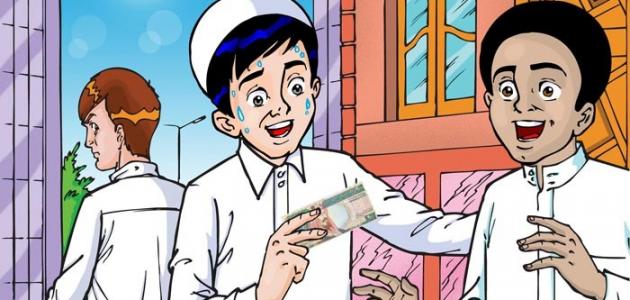 أيها الطلاب!
ماذا تنظرون فى الصور؟
و قولوا، 
ما العمل يقع بينهما فى 
صورة 1،2،3
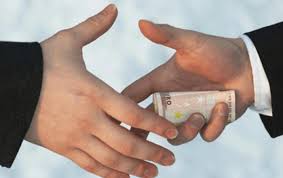 إعلان الدرس
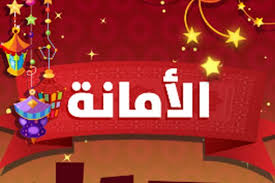 نتائج الدرس
أيها الطلاب! بعد نهاية هذا الدرس...
تلفظون النظم صحيحا،
تقولون معانى المفردات الهامة،
ترجمون النظم باللغة البنغالية،
ترتبون الكلمات من النظم لتكون جملا مفيدة..
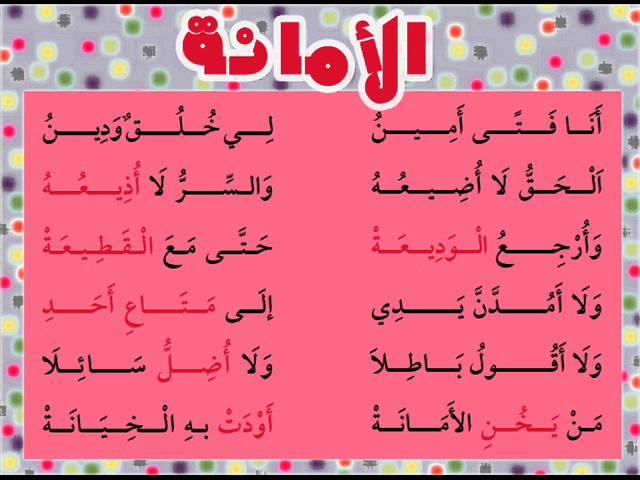 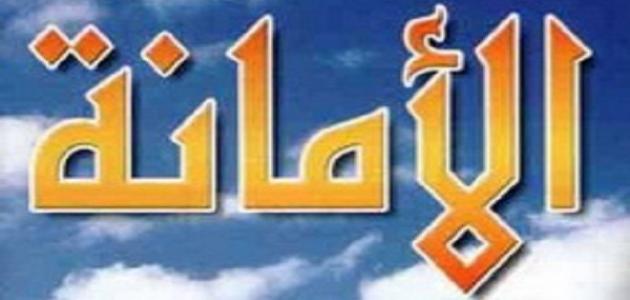 لي خلق و دين
أنا فتى أمين
আমার আছে সচ্চরিত্র ও দ্বীন।
আমি একজন বিশ্বস্ত যুবক।
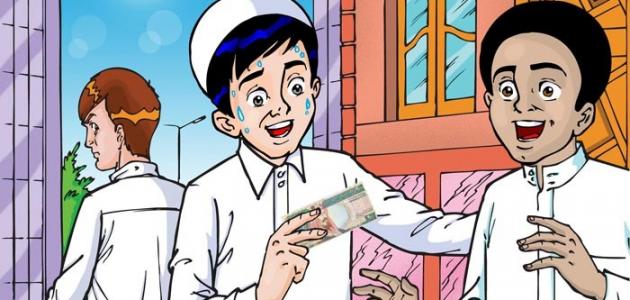 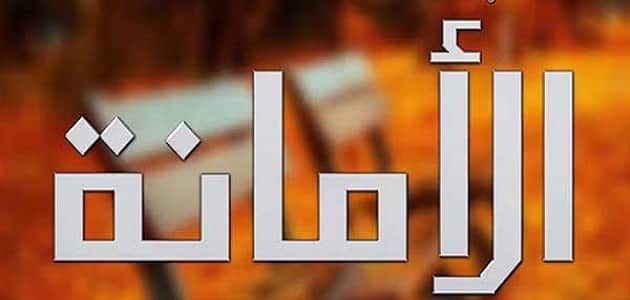 السر لا أذيعه
الحق لا أضيعه
কারো গোপন বিষয় প্রকাশ করি না
আমি কারো অধিকার নষ্ট করি না
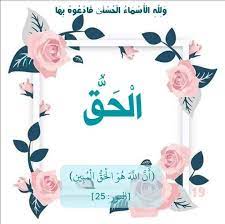 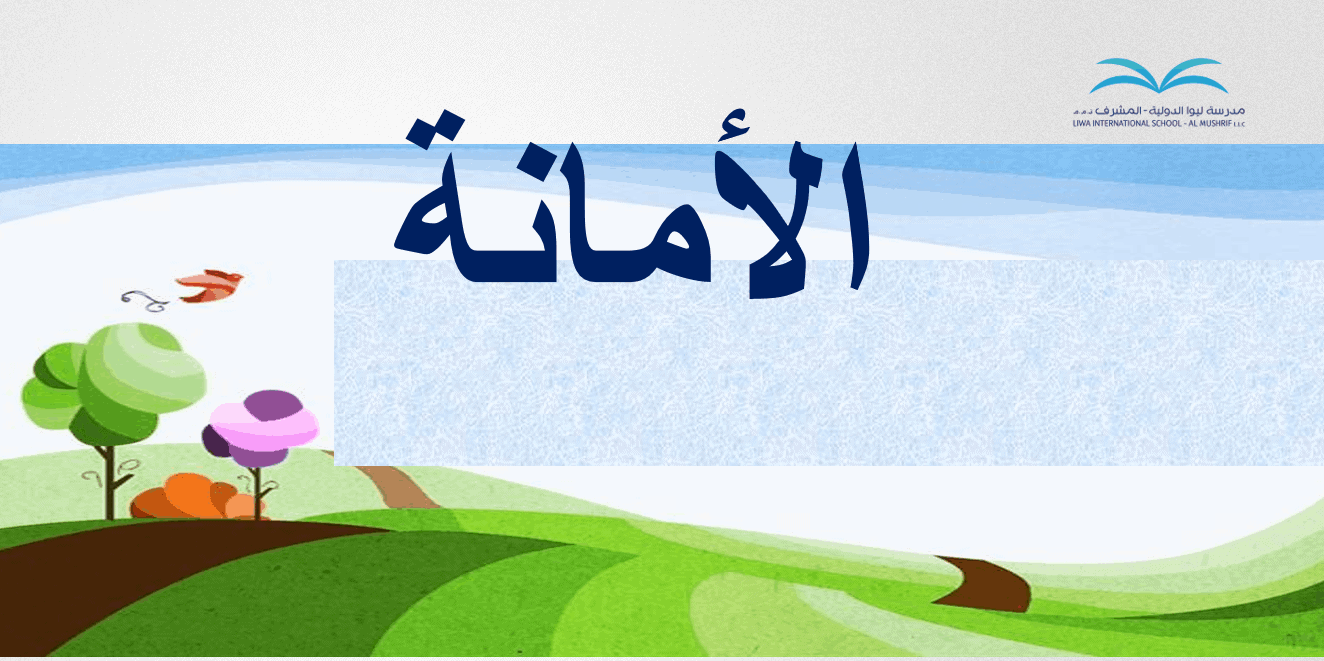 حتى مع القطيعة
و أرجع الوديعة
এমনকি সম্পর্ক ছিন্নকারীরও
আমি আমানাত ফিরেয়ে দেই
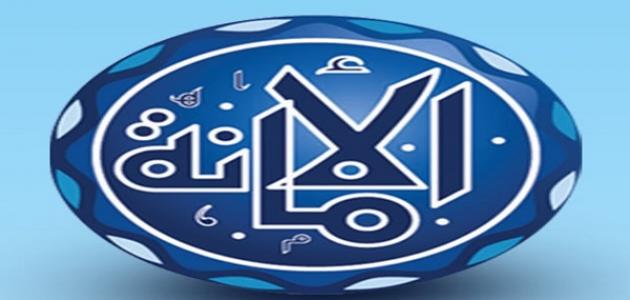 إلى متاع أحد
ولا أمدن يدى
কারো সম্পদের দিকে
আমি আমার হাত প্রসারিত করি না
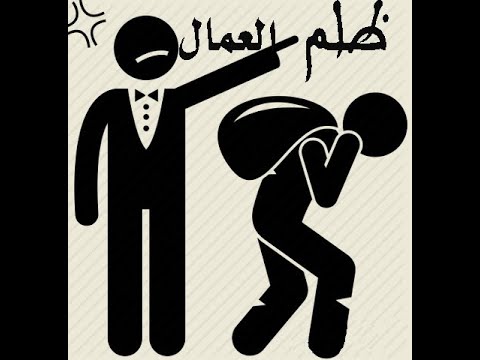 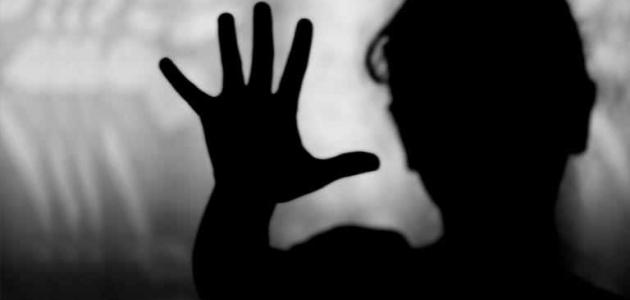 ولا أضل سائلا
ولا أقول باطلا
আর আমি অনুসন্ধানীকে ভুল পথ দেখাই না
আমি মিথ্যা বলি না
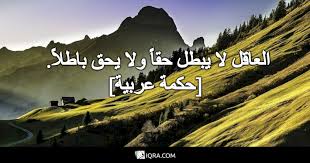 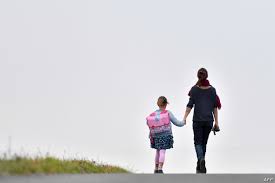 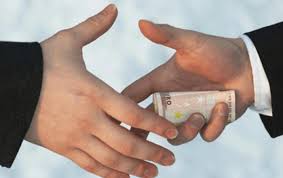 أهلكته الخيانة
من يخن الأمانة
খেয়ানত তাকে Пsm করে
যে আমানতের খেয়ানত করে
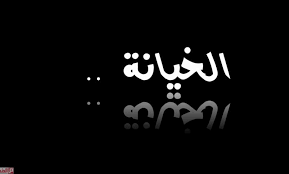 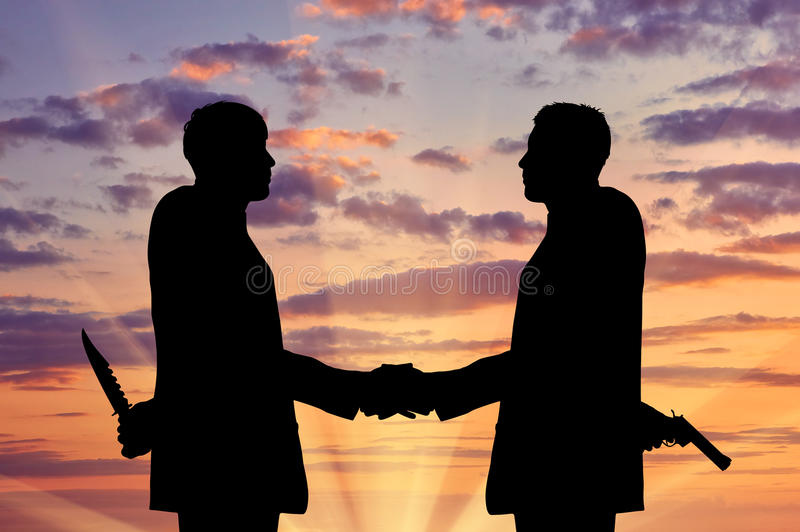 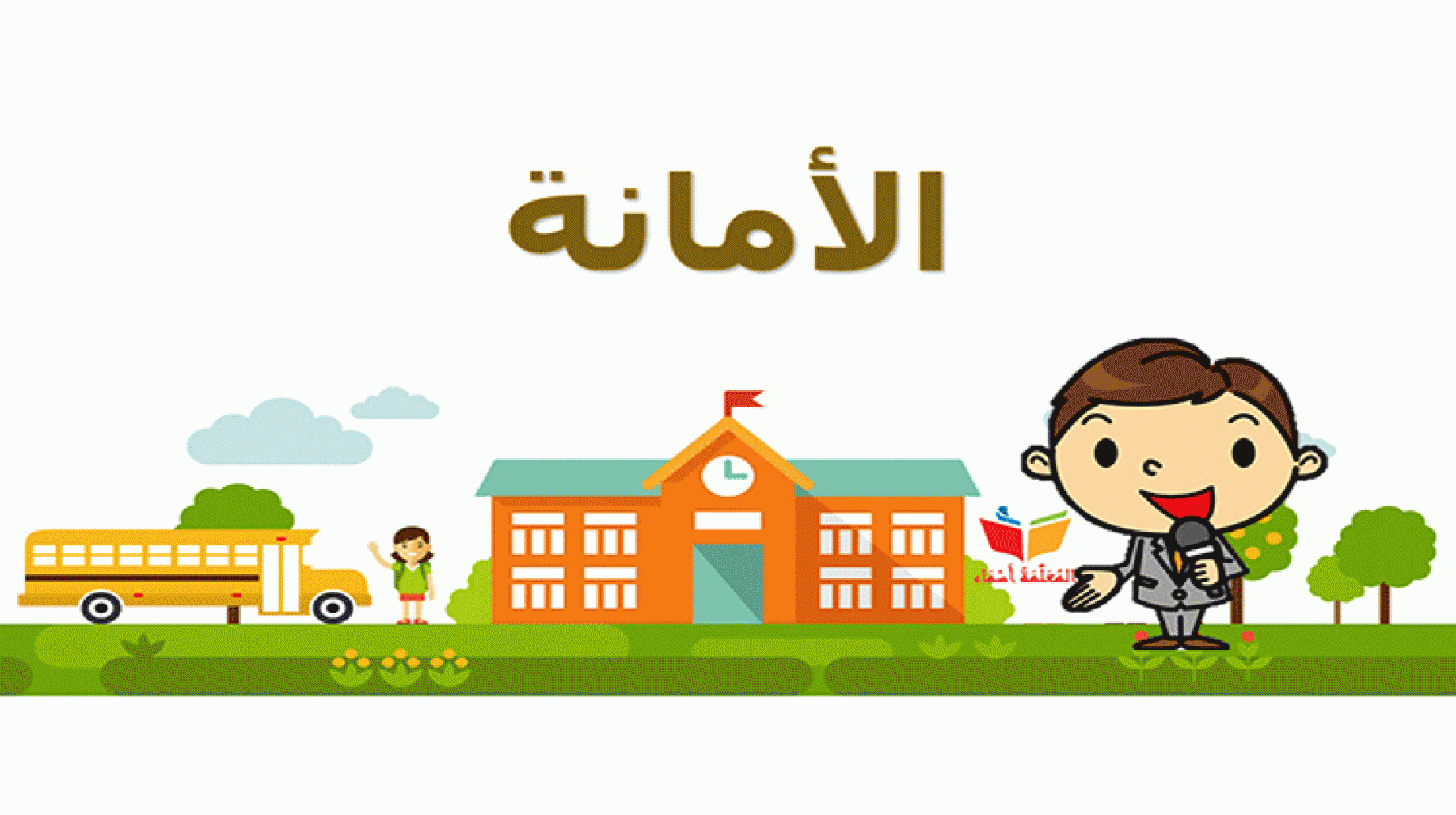 واعمل بالعدالة
أنكر الظلم دائما
এবং ন্যায়পরায়নতার সাথে কাজ করি
আমি সবসময় জুলুমকে ঘ…না করি
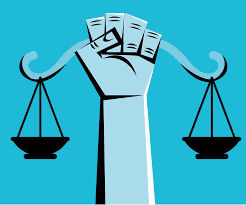 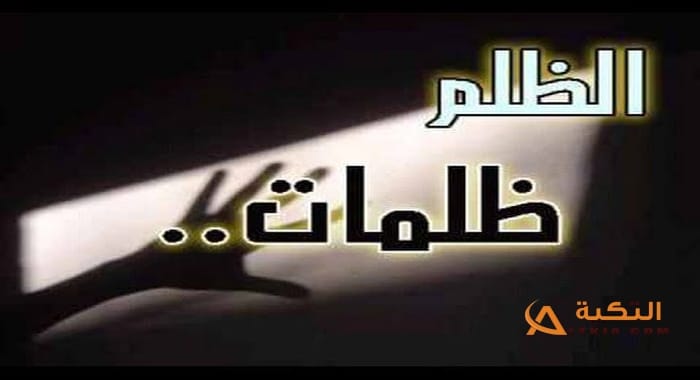 أيها الاحباء! انظروا  و افهموا فيديو الكواليس
أمانة الكلام
أمانة المال
Video Link
Video Link
معانى المفردات الهامة
الأمانة
الأمين
বিশ্বস্ত বƏক্তি
বিশ্বস্ততা
ধর্ম
خلق
চরিÎ
دين
গোপন বিষয়
الحق
সতƏ
السر
القطيعة
আমানত
الوديعة
শÎy
متاع
নƏয়পরায়নতা
العدالة
সম্পদ
العمل الانفرادى
للطالبات
للطلاب
*السؤال:  ما معنى ”الأمانة" ؟

*السؤال: ما معنى ”القطيعة" ؟
*السؤال:  ما معنى ”الأمين" ؟

*السؤال: ما معنى "الوديعة" ؟
العمل الاجماعى
الطالبات
الطلاب
اكتبن الان
خمسة أسماء النساء الأمين
فى جاركم.
اكتبوا الان
خمسة أسماء الرجال الأمين
فى مجتمعكم.
ترتيب الكلمات من النظم.
رتب الكلمات التالية لتكون جملا مفيدة؟
ترتيب الكلمات و تكوين جملة مفيدة:
الواجب المنزلى
يا أيها الطلاب!

إنكم تحفظون النظم و تكتبونه من حفظكم.
إن شاء الله.